М.Ю. Лермонтов
Москва, Москва!.. люблю тебя,
как  сын,
Как  русский, - сильно, пламенно
и нежно.
Цели урока:
 
1. Знакомство с биографией М. Ю. Лермонтова.
1. Чтение содержания  стихотворения “Бородино” с обращением особого внимания на его художественные достоинства.
2. Развитие умения делать анализ художественного текста.
3. Воспитание  уважения к великому прошлому России.
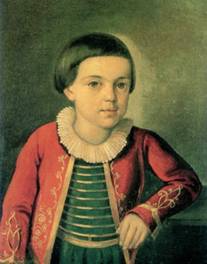 Лермонтов в детстве. 
1820-1822.
Лермонтов в детском возрасте.
1817-1818.
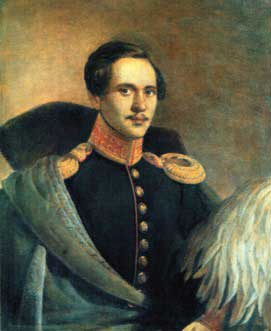 Лермонтов в вицмундире лейб-гвардии Гусарского полка. 
1834. Художник Ф.О. Будкин
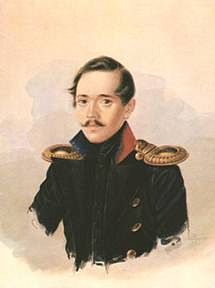 Лермонтов в расстёгнутом ментике с золотыми шнурками. 
1837. П.Е. Заболотский.
Лермонтов. 1838. Художник А.И. Клюндер
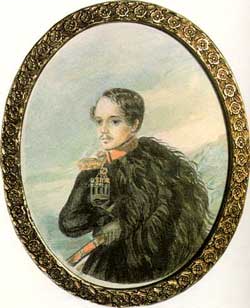 Лермонтов. Автопортрет. Акварель. 1837
Лермонтов в сюртуке лейб-гвардии Гусарского полка. 
1839. Акварель А.И. Клюндера
Лермонтов в сюртуке офицера Тенгинского пехотного полка. 
1841. Художник К.А. Горбунов
Знакомо ли вам слово – Бородино?


(Относится к событиям войны 1812года, название деревни под Москвой, где произошло крупное сражение.)
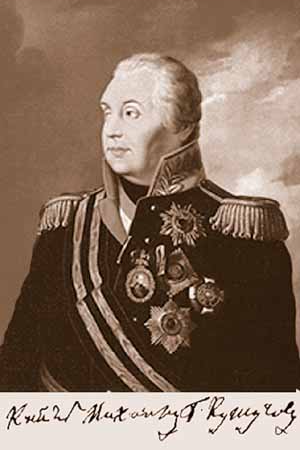 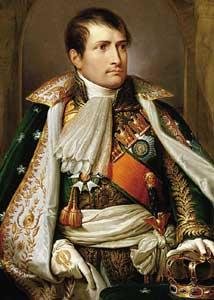 М. И. Кутузов                           Б. Наполеон
Редут (франц.) – квадратное земляное укрепление на поле боя;
мусью (разг.народ.): мсье, месье (франц.) – сударь, господин;
картечь – артиллерийский снаряд, наполненный круглыми пулями, широко рассеивающимися при выстреле;
лафет – боевой станок, на котором укрепляется ствол артиллерийского орудия;
бивак – стоянка войск под открытым небом;

кивер – высокий военный головной убор из твердой кожи;
булат – оружие из булатной стали – стали особой закалки;
улан, драгун – солдаты конных полков;

басурманы – люди другой веры, иноземцы, здесь: враги.
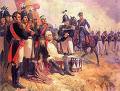 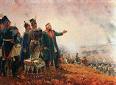 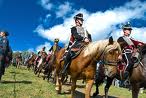 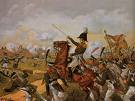 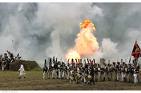 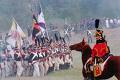 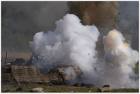 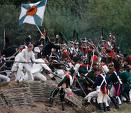 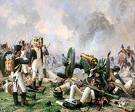 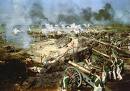 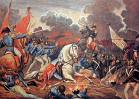 Мужество – присутствие духа в опасности.
Храбрость – отсутствие страха.
Отвага – смелость, бесстрашие, храбрость.
Удаль – безудержная, лихая смелость. 
Героизм – отвага, решительность и самопожертвование в критической ситуации.
Патриотизм – преданность и любовь к Родине, народу.
Стихотворение “Бородино” - одно из самых ярких патриотических произведений русской литературы, вдохновенный гимн русскому народу, отстоявшему родину от врага.







Домашнее задание:
Выучить наизусть отрывок стихотворения.